Understand your Bible
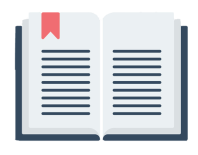 2 Timothy 3
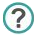 Questions
(Which verse(s) give the answer)
1.  What does Paul say people will love “in the last days”, instead of God?
understandyourbible.org
1
Understand your Bible
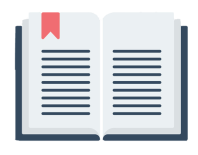 2 Timothy 3
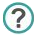 Questions
(Which verse(s) give the answer)
1.  What does Paul say people will love “in the last days”, instead of God?
Website answer: v 2 and 4
understandyourbible.org
2
Understand your Bible
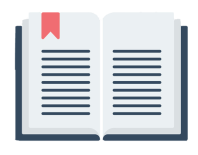 2 Timothy 3
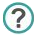 Questions
(Which verse(s) give the answer)
1.  What does Paul say people will love “in the last days”, instead of God?

2.  What did Paul say that those who live a godly life, should expect?
understandyourbible.org
3
Understand your Bible
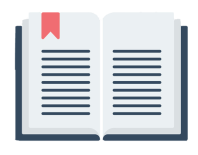 2 Timothy 3
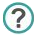 Questions
(Which verse(s) give the answer)
1.  What does Paul say people will love “in the last days”, instead of God?

2.  What did Paul say that those who live a godly life, should expect?
Website answer: v 12
understandyourbible.org
4
Understand your Bible
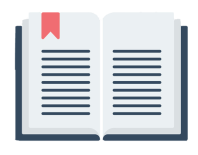 2 Timothy 3
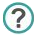 Questions
(Which verse(s) give the answer)
1.  What does Paul say people will love “in the last days”, instead of God?

2.  What did Paul say that those who live a godly life, should expect?

3. What kind of wisdom is the Bible able to give you?
understandyourbible.org
5
Understand your Bible
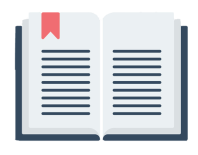 2 Timothy 3
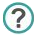 Questions
(Which verse(s) give the answer)
1.  What does Paul say people will love “in the last days”, instead of God?

2.  What did Paul say that those who live a godly life, should expect?

3. What kind of wisdom is the Bible able to give you?
Website answer: v 15
understandyourbible.org
6
Understand your Bible
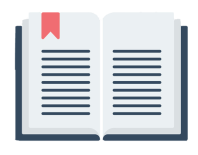 2 Timothy 3
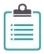 Summary points
v 1 to 9
understandyourbible.org
7
Understand your Bible
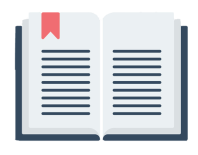 2 Timothy 3
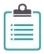 Summary points
v 1 to 9 A description of a godless world that has ignored God's message
understandyourbible.org
8
Understand your Bible
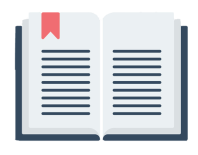 2 Timothy 3
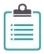 Summary points
v 1 to 9 A description of a godless world that has ignored God's message
v 10 to 13
understandyourbible.org
9
Understand your Bible
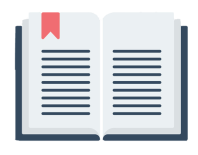 2 Timothy 3
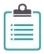 Summary points
v 1 to 9 A description of a godless world that has ignored God's message
v 10 to 13 By contrast, Paul recognises that Timothy has followed Paul's example of Godly living and suffering
understandyourbible.org
10
Understand your Bible
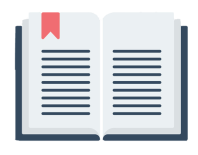 2 Timothy 3
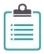 Summary points
v 1 to 9 A description of a godless world that has ignored God's message
v 10 to 13 By contrast, Paul recognises that Timothy has followed Paul's example of Godly living and suffering
v 14 to 17
understandyourbible.org
11
Understand your Bible
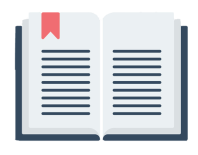 2 Timothy 3
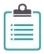 Summary points
v 1 to 9 A description of a godless world that has ignored God's message
v 10 to 13 By contrast, Paul recognises that Timothy has followed Paul's example of Godly living and suffering
v 14 to 17 Paul encourages Timothy to continue in the way to salvation through faith (belief) in Jesus Christ by reading the holy Scriptures (the Bible) which are inspired by God
understandyourbible.org
12
Understand your Bible
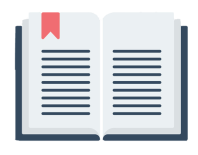 2 Timothy 3
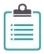 Theme –
Faith (belief) in Jesus Christ
John 20 v 31
understandyourbible.org
13
Understand your Bible
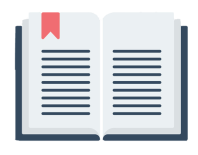 2 Timothy 3
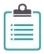 Theme –
Faith (belief) in Jesus Christ
John 20 v 31
Acts 4 v 12, 15 v 11
understandyourbible.org
14
Understand your Bible
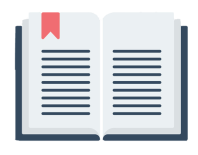 2 Timothy 3
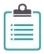 Theme –
Faith (belief) in Jesus Christ
John 20 v 31
Acts 4 v 12, 15 v 11
Romans 10 v 9
understandyourbible.org
15
Understand your Bible
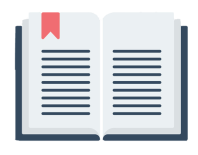 2 Timothy 3
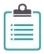 Theme –
Faith (belief) in Jesus Christ
John 20 v 31
Acts 4 v 12, 15 v 11
Romans 10 v 9
Galatians 2 v 16, 3 v 14, 26 to 28
understandyourbible.org
16
Understand your Bible
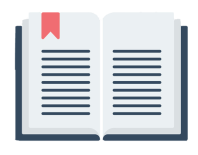 2 Timothy 3
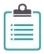 Theme –
Faith (belief) in Jesus Christ
John 20 v 31
Acts 4 v 12, 15 v 11
Romans 10 v 9
Galatians 2 v 16, 3 v 14, 26 to 28
2 Timothy 3 v 15
understandyourbible.org
17
Understand your Bible
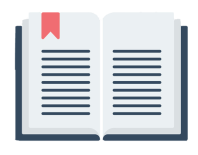 2 Timothy 3
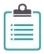 Theme –
Faith (belief) in Jesus Christ
John 20 v 31
Acts 4 v 12, 15 v 11
Romans 10 v 9
Galatians 2 v 16, 3 v 14, 26 to 28
2 Timothy 3 v 15
1 John 3 v 23
understandyourbible.org
18
Understand your Bible
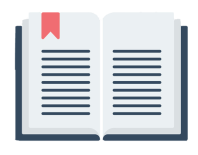 2 Timothy 3
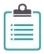 What have you learnt from this Bible chapter and theme?
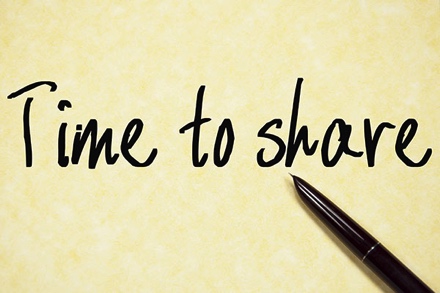 understandyourbible.org
19